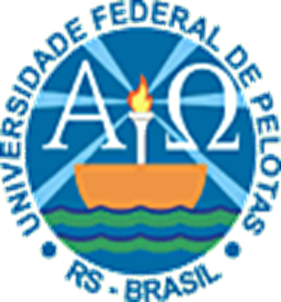 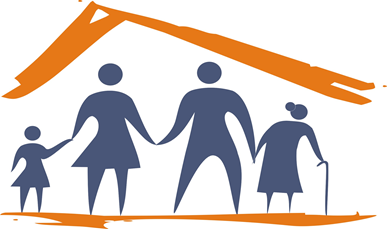 UNIVERSIDADE ABERTA DO SUS - UNASUSUNIVERSIDADE FEDERAL DE PELOTAS - UFPELESPECIALIZAÇÃO EM SAÚDE DA FAMÍLIAMODALIDADE À DISTÂNCIATURMA 7
Melhoria da Atenção ao Pré-natal e Puerpério na USF Vitória, Rio Branco/AC 

Especializando: Angel Lambert Perez.

Orientadora: Simone Gomes Dias de Oliveira 
Co-orientadora: Analu Sparrenberger Manea

Rio Branco, 2015
INTRODUÇÃO
A mortalidade materna determina o estado e qualidade de saúde de um pais; 
No Brasil, em 1990 existiram 140\100.000 mortes de mulheres em idade fértil;
O Ministério quer para o 2015, diminuir para 35\100 000;
Existem causas diretas (relacionadas com gravidez);
Causas indiretas (doenças ou complicações que aparecem antes ou durantes gravidez).
2000-2007 mortes por causa direta - 56% e indireta - 33%.
Caracterização do município
Caracterização do município
Caracterização da UBS
Unidade de Saúde da Família da Vitoria (16 500 Habitantes)

         Vitoria I                            Vitoria II                 Vitoria III(4968)
      
       12 ACS                            11 ACS                     8 ACS
       1 enfermeira                    1 enfermeira             1enfermeira
       1 médico                          1 médico                  1 médico
       1 técn. Enferm.                1 tecn. Enferm.
       1 equipe de saúde bucal
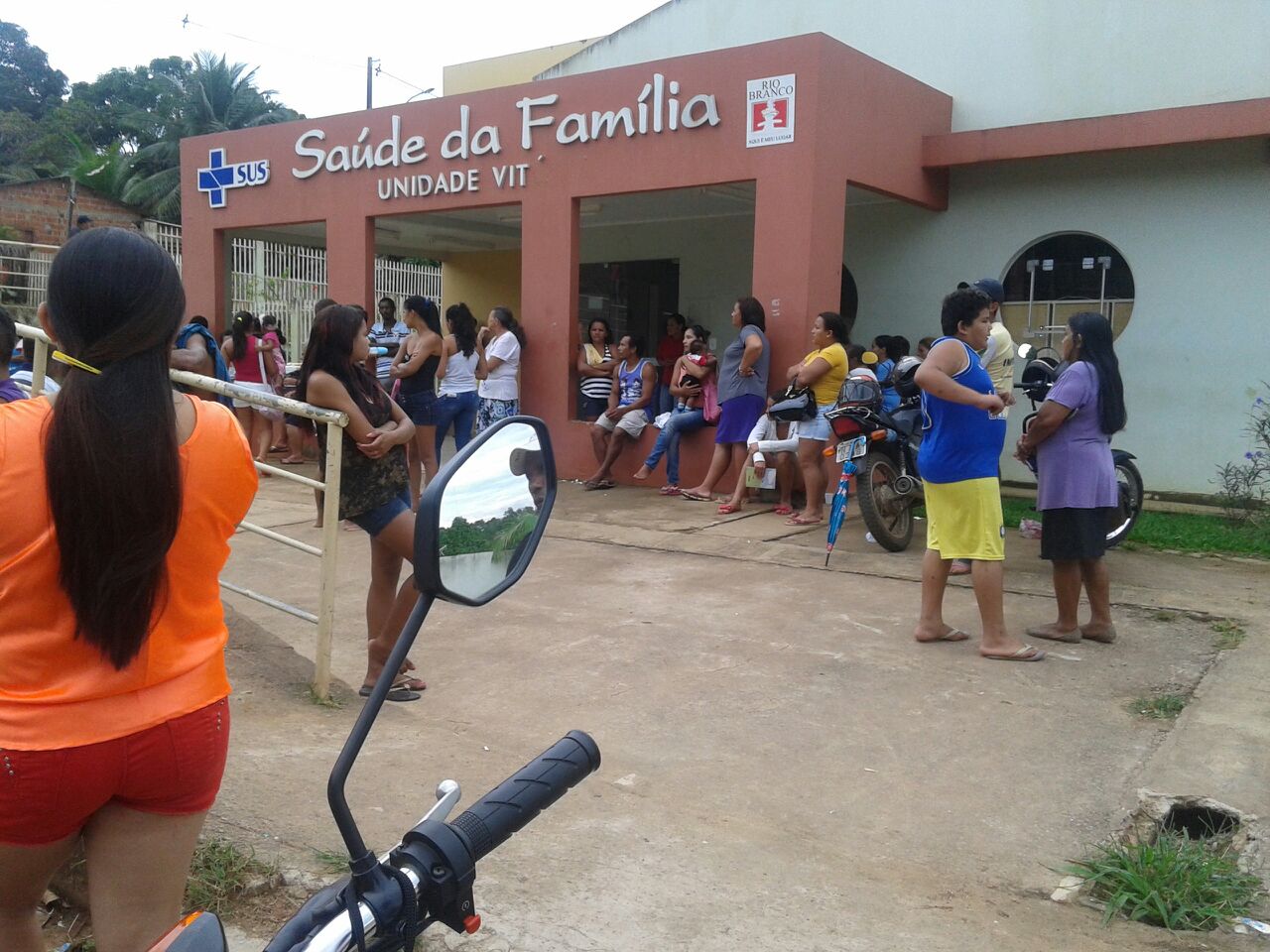 Introdução
Situação da ação programática antes da intervenção:
18 gravidas (24% da estimativa);
63 puérperas consultadas em um ano (64% da estimativa);
Gestantes com consultas em dia 5 (28%).
Gestantes com avaliação bucal 5 (28%).
Puérperas avaliadas com intercorrências 60 (95%).
Promoção de saúde realizadas as 18 gestantes e 63 puérperas.
Objetivo Geral
Melhorar a qualidade da atenção às gestantes e puérperas da USF Vitória, município Rio Branco/AC.
Metodologia
Metodologia
Estudo realizado em um período de 16 semanas mais foi reduzido a 12 semanas. 
Foi realizado na unidade da Vitoria, Rio Branco, Acre.
População alvo todas as mulheres gravidas e puérperas da área de abrangência.
Realização de anamnese em cada uma das consultas.
Garantir planilhas de coleta dos dados.
Realização de palestras as usuárias.
Metodologia.
Garantir assistência e tratamento odontológico as usuárias.
Fazer busca ativa a gravidas e puérperas.
Cadastrar todas as gravidas no Sisprenatal.
Garantir o conhecimento e cumprimento do protocolo de atendimento destas usuárias.
Logística.
Objetivos, Metas e Resultados.
Objetivo 1: Aumentar a cobertura do pré-natal e puerpério.	
  Meta 1.1: Alcançar 75% de cobertura do programa de pré-natal	
  Meta 1.2: Garantir a 75% das puérperas cadastradas consulta puerperal antes dos 42 dias após o parto.
Objetivos, Metas e Resultados.
Mês 1= 19 (82,6%)

Mês 2= 23 (100%)

Mês 3= 23 (100%)
Objetivos, Metas e Resultados.
Mês 1= 3 (100%)

Mês 2= 3 (100%)

Mês 3= 6 (100%)
Objetivos, Metas e Resultados.
2)   Objetivo 2: Melhorar a qualidade da atenção ao pré-natal e puerpério.
  Metas: 2.1: Garantir a 100% das grávidas o ingresso no primeiro trimestre da gestação.
 Meta 2.2: Realizar pelo menos um exame ginecológico por trimestre em 100% das gestantes.
 Meta 2.3: Realizar pelo menos um exame de mamas em 100% das gestantes.
 Meta 2.4: Garantir a 100% das gestantes a solicitação de exames laboratoriais de acordo com protocolo.
Objetivos, Metas e Resultados.
Mês 1= 6 (31,6%)

Mês 2= 9 (39,1%)

Mês 3= 9 (39,1%)
Objetivos, Metas e Resultados.
Mês 1= 18 (94,7%)

Mês 2= 22 (95,7%)

Mês 3= 22 (95,7%)
Objetivos, Metas e Resultados.
Mês 1= 19 (100%)

Mês 2= 23 (100%)

Mês 3= 23 (100%)
Objetivos, Metas e Resultados.
Mês 1= 19 (100%)

Mês 2= 23 (100%)

Mês 3= 23 (100%)
Objetivos, Metas e Resultados.
Meta 2.5: Garantir a 100% das gestantes a prescrição de sulfato ferroso e ácido fólico conforme protocolo.
 Meta 2.6: Garantir que 100% das gestantes com vacina antitetânica em dia.
 Meta 2.7: Garantir que 100% das gestantes com vacina contra hepatite B em dia.
 Meta 2.8: Realizar avaliação da necessidade de atendimento odontológico em 100% das gestantes durante o pré-natal.
Meta 2.9: Garantir a primeira consulta odontológica programática para 100% das gestantes cadastradas.
Objetivos, Metas e Resultados.
Mês 1= 8 (42,1%)

Mês 2= 12 (52,2%)

Mês 3= 12 (52,2%)
Objetivos, Metas e Resultados.
Mês 1= 19 (100%)

Mês 2= 23 (100%)

Mês 3= 23 (100%)
Objetivos, Metas e Resultados.
Mês 1= 19 (100%)

Mês 2= 23 (100%)

Mês 3= 23 (100%)
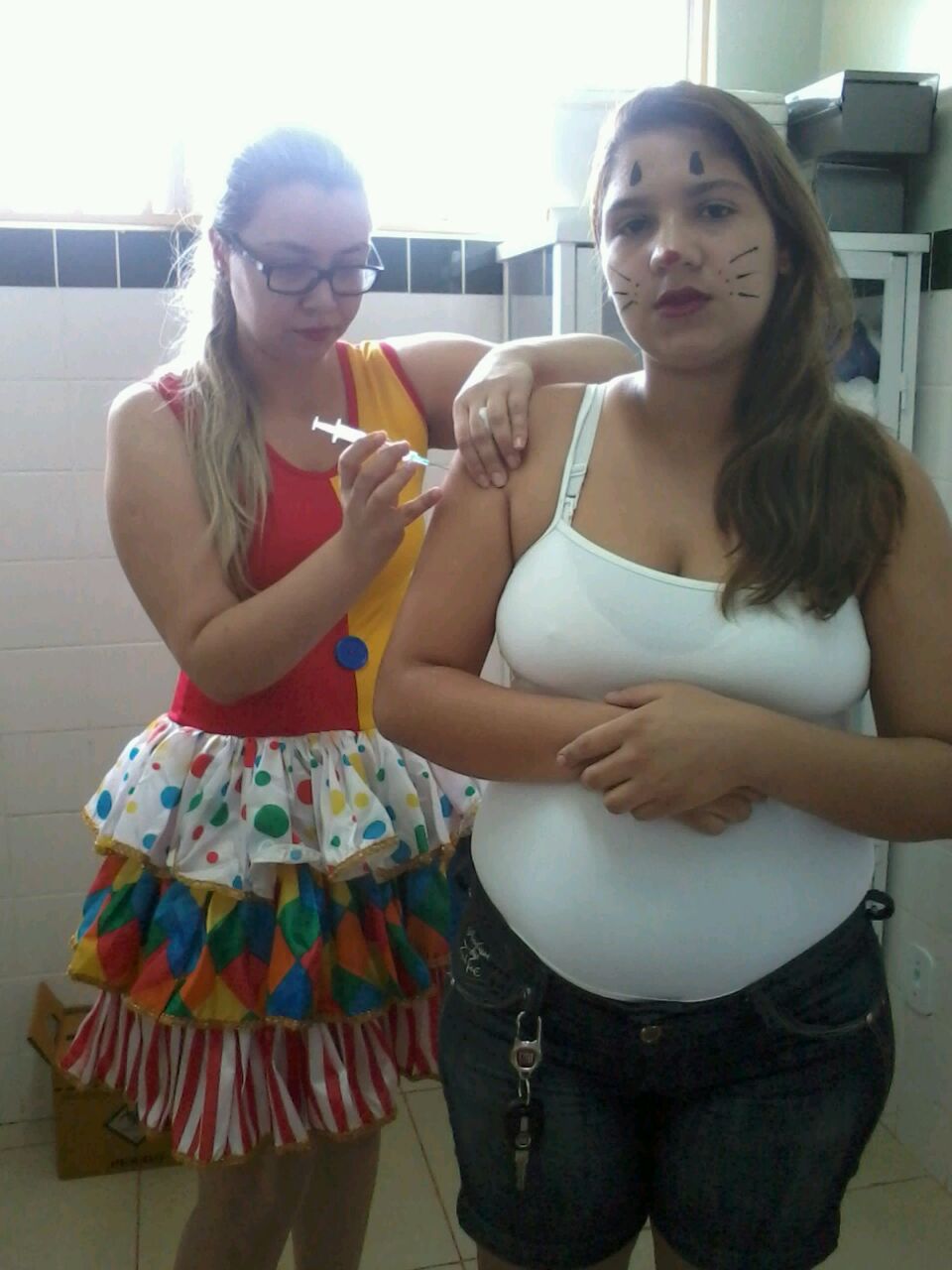 Objetivos, Metas e Resultados.
Mês 1= 19 (100%)

Mês 2= 23 (100%)

Mês 3= 23 (100%)
Objetivos, Metas e Resultados.
Mês 1= 7 (36,8%)

Mês 2= 8 (34,8%)

Mês 3= 8 (34,8%)
Objetivos, Metas e Resultados.
Meta 2.10: Examinar as mamas em 100% das puérperas cadastradas no Programa.
Meta 2.11: Examinar o abdome em 100% das puérperas cadastradas no Programa.
Meta 2.12: Realizar exame ginecológico em 100 % das puérperas cadastradas no Programa.
Meta 2.13: Avaliar o estado psíquico em 100% das puérperas cadastradas no Programa.
Meta 2.14: Avaliar intercorrências em 100% das puérperas cadastradas no Programa.
Meta 2.15: Prescrever a 100% das puérperas um dos métodos de anticoncepção.
Objetivos, Metas e Resultados.
Mês 1= 3 (100%)

Mês 2= 3 (100%)

Mês 3= 6 (100%)
Objetivos, Metas e Resultados.
Mês 1= 3 (100%)

Mês 2= 3 (100%)

Mês 3= 6 (100%)
Objetivos, Metas e Resultados.
Mês 1= 3 (100%)

Mês 2= 3 (100%)

Mês 3= 6 (100%)
Objetivos, Metas e Resultados.
Mês 1= 3 (100%)

Mês 2= 3 (100%)

Mês 3= 6 (100%)
Objetivos, Metas e Resultados.
Mês 1= 3 (100%)

Mês 2= 3 (100%)

Mês 3= 6 (100%)
Objetivos, Metas e Resultados.
Mês 1= 3 (100%)

Mês 2= 3 (100%)

Mês 3= 6 (100%)
Objetivos, Metas e Resultados.
3) Objetivo 3: Melhorar a adesão ao pré-natal e puerpério.		
 Metas 3.1: Realizar busca ativa de 100% das gestantes faltosas às consultas de pré-natal.
 Meta 3.2: Realizar busca ativa em 100% das puérperas que não realizaram a consulta de puerpério até 30 dias após o parto.
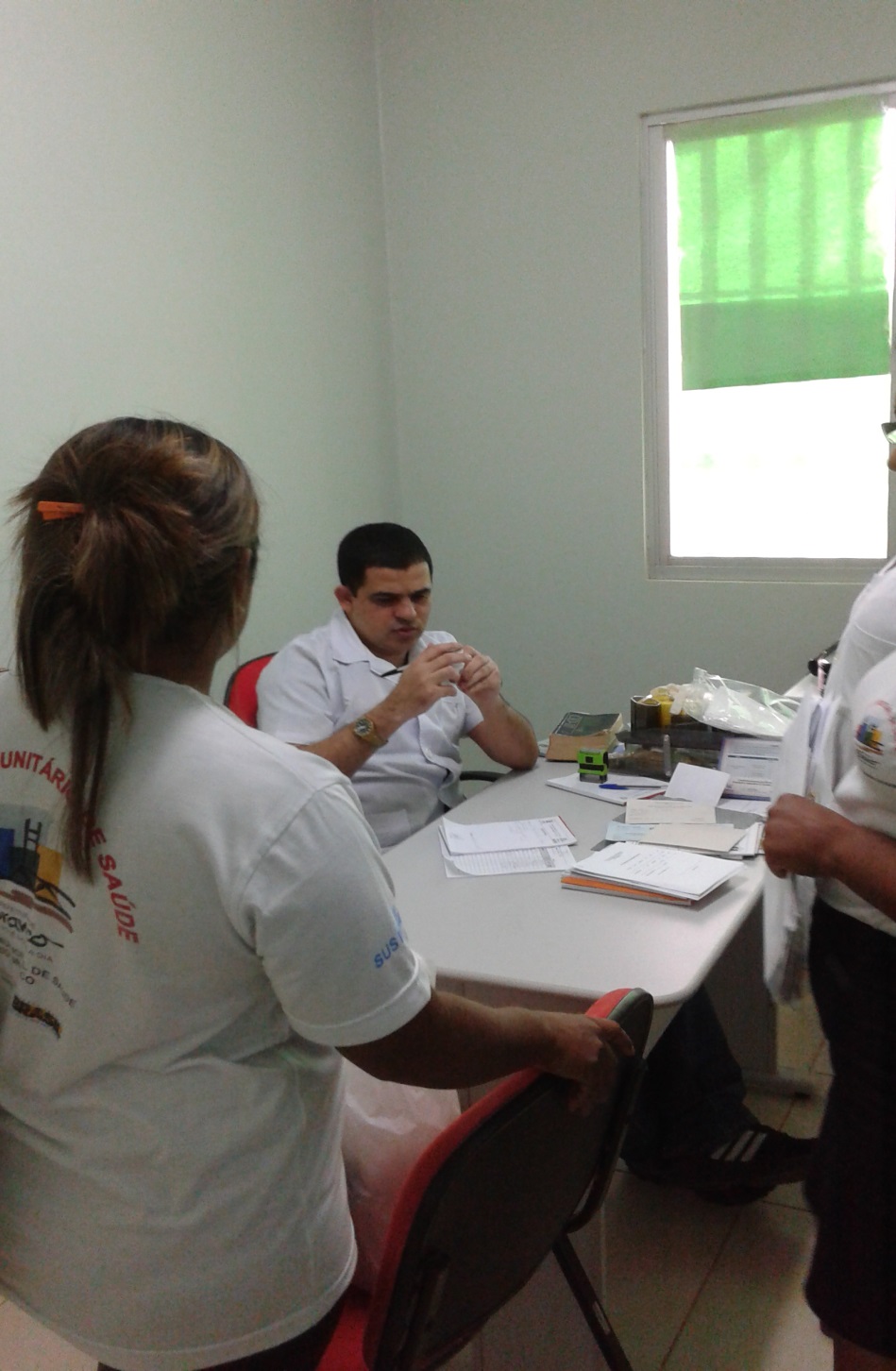 [Speaker Notes: Importância da capacitação e das ACS para realizar busca ativa.]
Objetivos, Metas e Resultados.
Mês 1= 8 (100%)

Mês 2= 12 (100%)

Mês 3= 12 (100%)
Objetivos, Metas e Resultados.
Mês 1= 0 (0%)

Mês 2= 0 (0%)

Mês 3= 2 (100%)
Objetivos, Metas e Resultados.
4) Objetivo 4: Melhorar registro das informações.	
 Metas 4.1: Manter registro na ficha espelho de pré-natal/vacinação em 100% das gestantes.
 Meta 4.2: Manter registro na ficha de acompanhamento do Programa 100% das puérperas.
Objetivos, Metas e Resultados.
Mês 1= 19 (100%)

Mês 2= 23 (100%)

Mês 3= 23 (100%)
Objetivos, Metas e Resultados.
Mês 1= 3 (100%)

Mês 2= 3 (100%)

Mês 3= 6 (100%)
Objetivos, Metas e Resultados.
5) Objetivo 5: Mapear as gestantes de risco.
 Metas 5.1: Avaliar risco gestacional em 100% das gestantes.
Objetivos, Metas e Resultados.
Mês 1= 19 (100%)

Mês 2= 23 (100%)

Mês 3= 23 (100%)
Objetivos, Metas e Resultados.
6)  Objetivo 6: Promover a saúde no pré-natal e puerpério.
 Meta 6.1: Garantir a 100% das gestantes com orientação nutricional durante a gestação.
 Meta 6.2: Promover o aleitamento materno junto a 100% das gestantes.
 Meta 6.3: Orientar 100% das gestantes sobre os cuidados com o recém-nascido (teste do pezinho, decúbito dorsal para dormir).
100%
Proporção de gestantes que receberam orientação nutricional
100%
Proporção de gestantes que receberam orientação sobre aleitamento materno
100%
Proporção de gestantes que receberam orientação sobre cuidados com o recém-nascido
Objetivos, Metas e Resultados
Meta 6.4: Orientar 100% das gestantes sobre anticoncepção após o parto.
 Meta 6.5: Orientar 100% das gestantes sobre os riscos do tabagismo e do uso de álcool e drogas na gestação.
 Meta 6.6: Orientar 100% das gestantes sobre higiene bucal. 
 Meta 6.7: Orientar 100% das puérperas cadastradas no Programa sobre os cuidados do recém-nascido.
100%
Proporção de gestantes que receberam orientação sobre anticoncepção após o parto
100%
Proporção de gestantes que receberam orientação sobre os riscos do tabagismo e do uso de álcool e drogas na gestação
100%
Proporção de gestantes que receberam  orientação sobre higiene bucal
Objetivos, Metas e Resultados
Meta 6.8: Orientar 100% das puérperas cadastradas no Programa sobre aleitamento materno exclusivo.
Meta 6.9: Orientar 100% das puérperas cadastradas no Programa de Pré-Natal e Puerpério sobre planejamento familiar.
100%
Proporção de puérperas que receberam orientação sobre aleitamento materno
100%
Proporção de puérperas com orientação sobre planejamento familiar
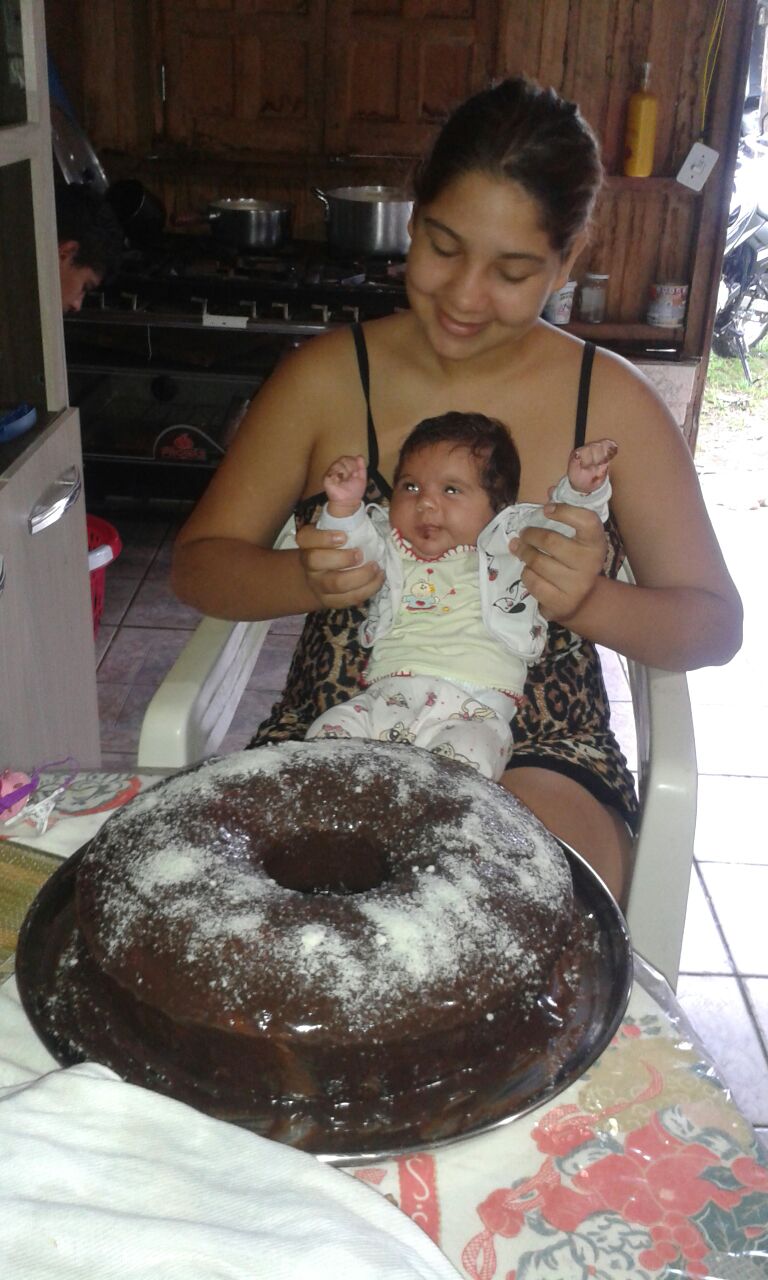 Resultados
Intervenção.

                        Ações                               Antes                       Depois.
                                               
Gestantes cadastradas:                     19 (82.6%)                  23 (100%)   
Ingresso no 1er. Trimestre:                 6 (31.6%)                   9 (39.1%)
Com exame ginecológico:                  18 (94.7%)                 23 (100%)
Com prescrição de suplementação:   8 (42.1%)                   12 (52.2%)
1ra.consulta odontológica:                  7 (36.8%)                   8 (34.8%)
Resultados
Promoção de saúde nas grávidas e puérperas foram mantidos 100%.
Nas puérperas forem avaliadas de maneira integral e completa:
    somente no mês 3 e 100% tiveram avaliação de todos os indicadores.
    No segundo e terceiro mês foram avaliadas 6 e todas com 100% dos indicadores avaliados.
Discussão.
Aumentou cobertura de grávidas (18-23).
Foram atendidas as 6 puérperas que tínhamos na área.
Melhorou qualidade de atendimentos e de acolhimento.
Registros com maior organização e mais completos.
Garantimos priorização nos atendimentos.
Temos profissionais melhor capacitados.
Garantimos a prontidão dos resultados dos exames complementares.
Reflexão crítica sobre o processo pessoal de aprendizagem
Ajudou na minha integração estudo, trabalho e prática diária.
Ajudou na minha preparação e assim melhorar a qualidade dos atendimentos.
Ajudou na incorporação da equipe no processo de trabalho da unidade.
Ajudou na melhoria do meu linguagem (no português).
Ajudou no aumento da qualidade das informações oferecidas à comunidade.
Obrigado!